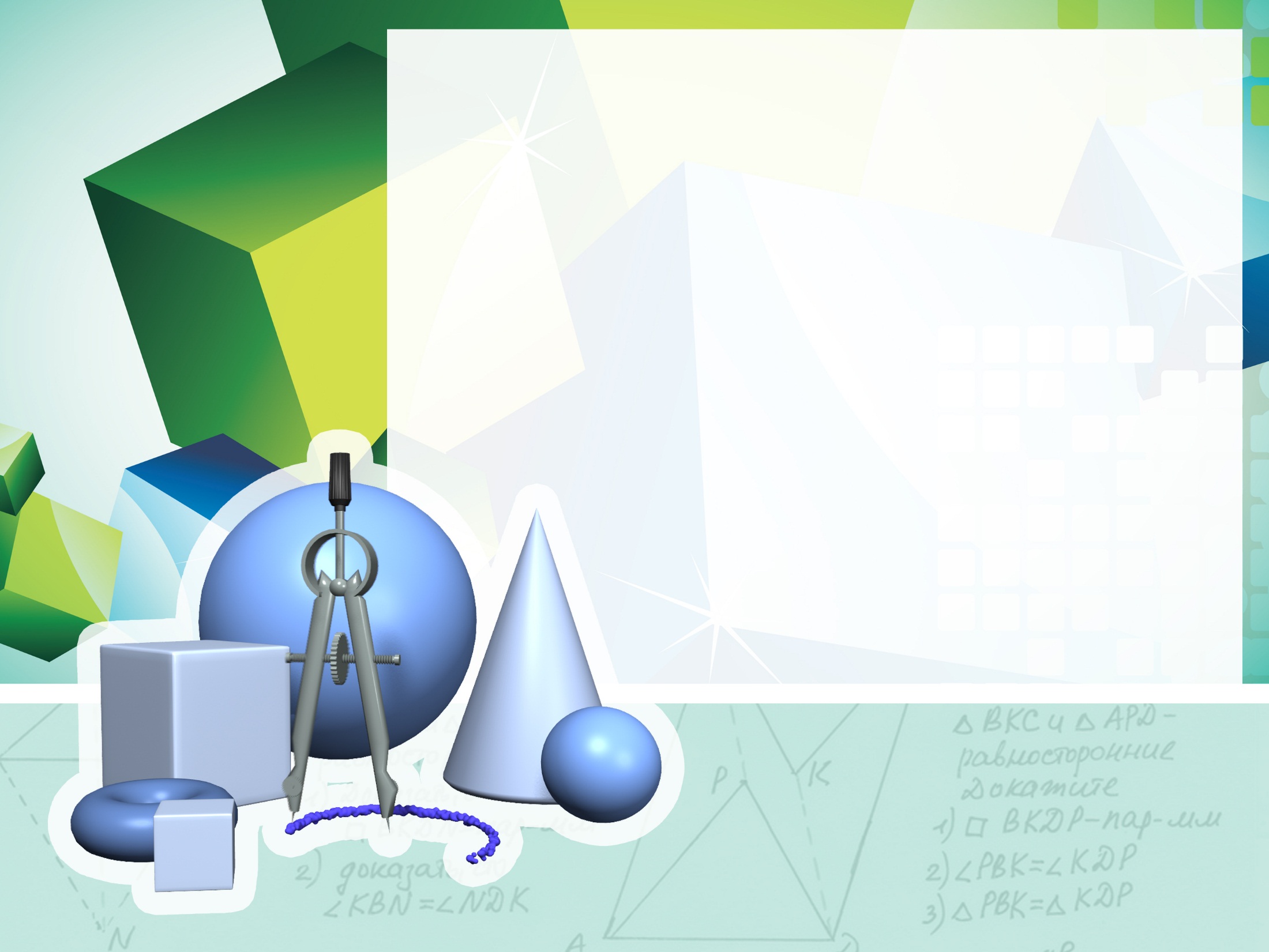 18 жовтня 2015 року 

Харківський національний університет 
імені В.Н. Каразіна

ІІ (МІСЬКИЙ У М. ХАРКОВІ) ЕТАП 
ВСЕУКРАЇНСЬКОЇ УЧНІВСЬКОЇ 
ОЛІМПІАДИ  З МАТЕМАТИКИ
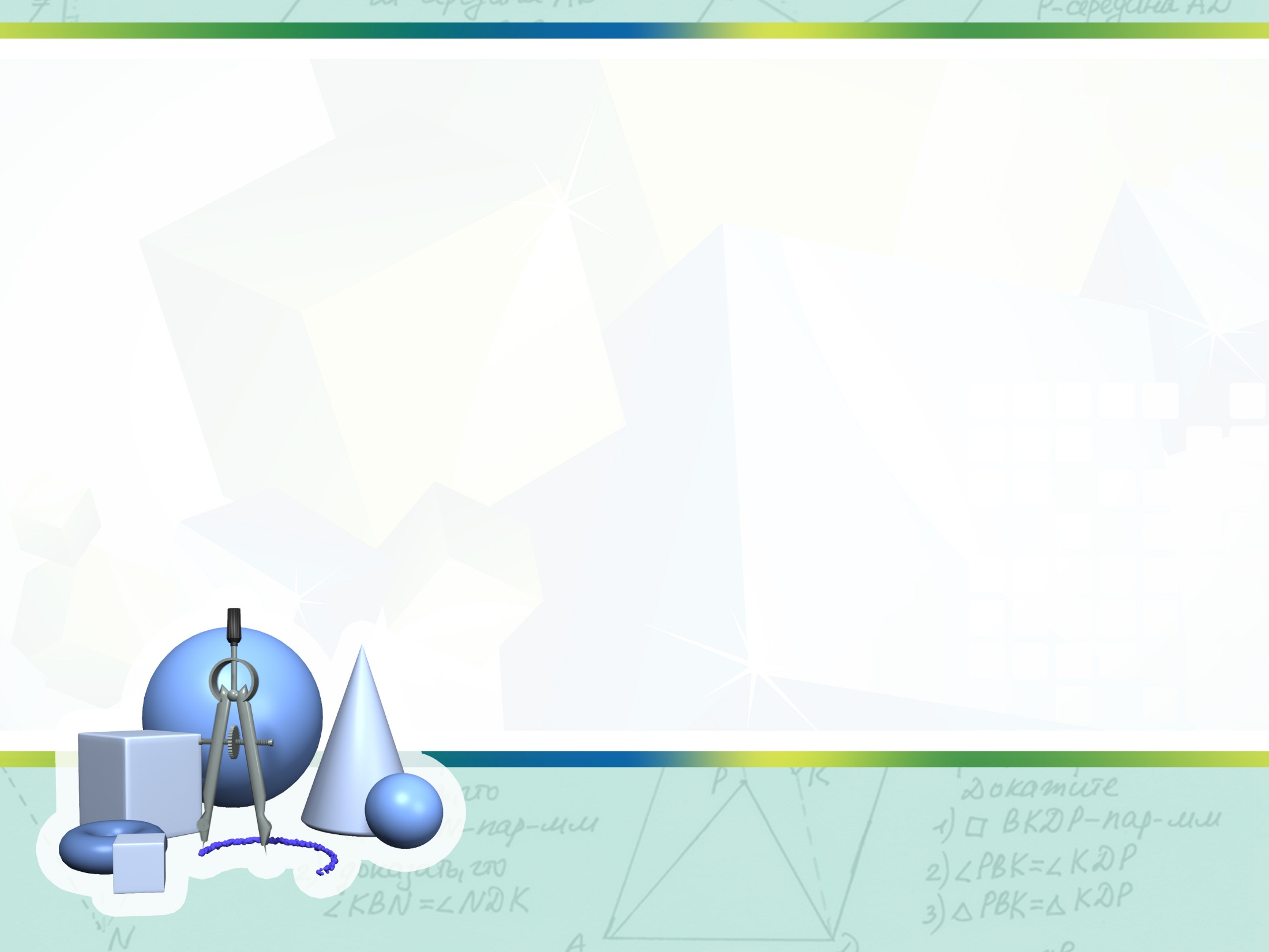 ОРГКОМІТЕТ 
ІІ (міського в м. Харкові) етапу 
Всеукраїнської учнівської олімпіади з математики
Голова оргкомітету:
Деменко О.І. – директор Департаменту освіти Харківської міської ради.
Заступники голови: 
Дулова А.С. – директор Науково-методичного педагогічного центру Департаменту освіти Харківської міської ради; 
Чеботарьов В.І. – кандидат фізико-математичних наук, професор, директор Центру довузівської підготовки Харківського національного університету імені В.Н. Каразіна.
Члени оргкомітету: 
Бут-Гусаїм Н.В., Дзюба Т.В., Демкович Т.О., Осьмачко О.І., Подаруєва С.В., 
Полякова І.В., Сергєєва О.М.
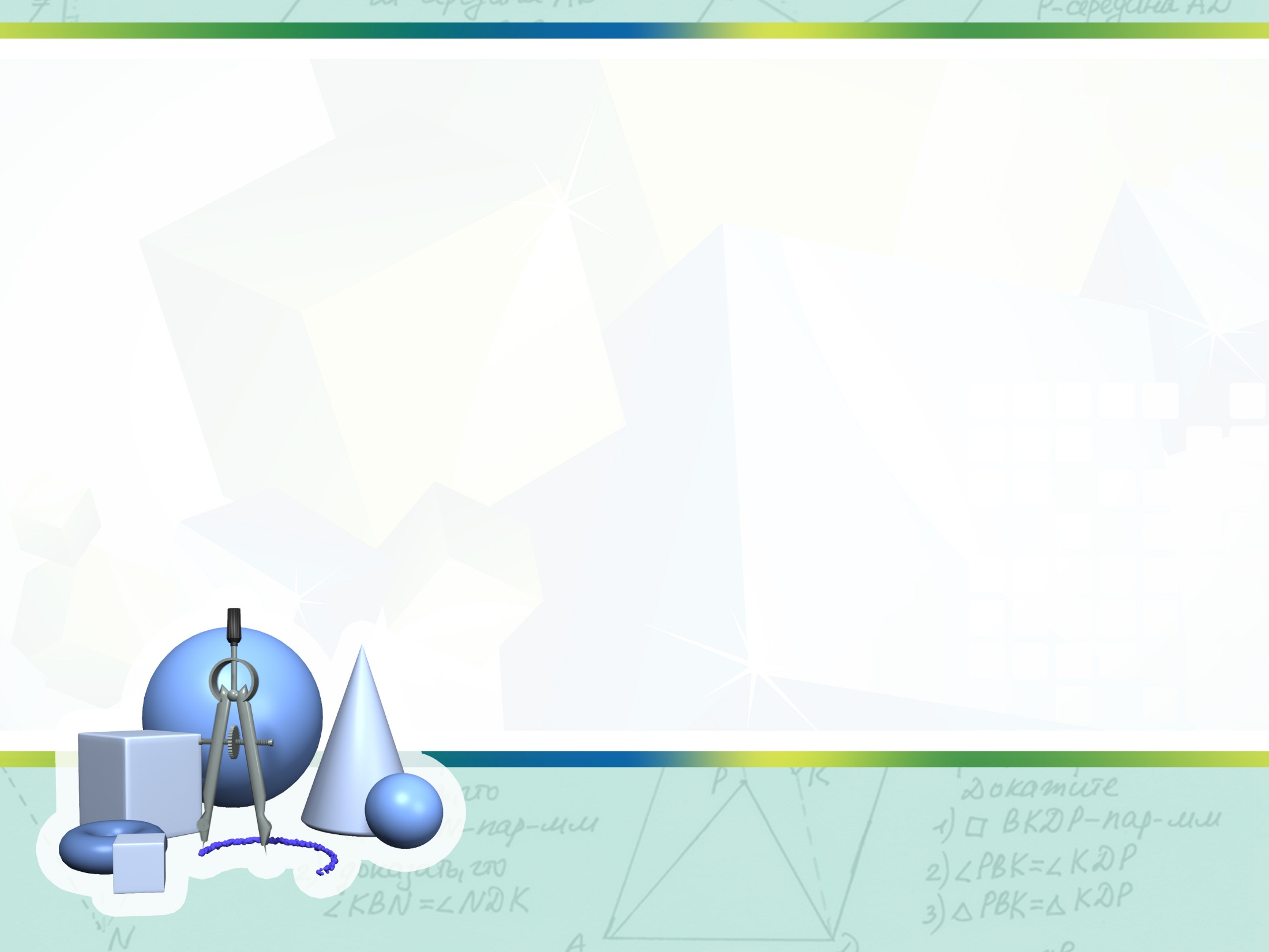 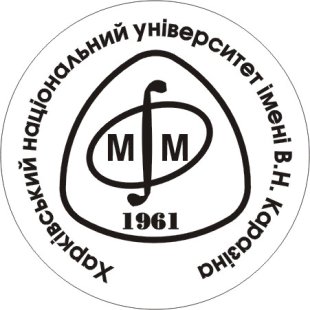 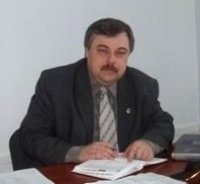 ЖУРІ
ІІ (міського в м. Харкові) етапу 
Всеукраїнської учнівської 
олімпіади з математики
ГОЛОВА ЖУРІ: Жолткевич Г.М. – декан  факультету математики та інформатики, професор Харківського національного університету імені В.Н. Каразіна.ЗАСТУПНИК ГОЛОВИ ЖУРІ:Ігнатович С.Ю. – доцент  факультету математики та інформатики Харківського національного університету імені В.Н. Каразіна.
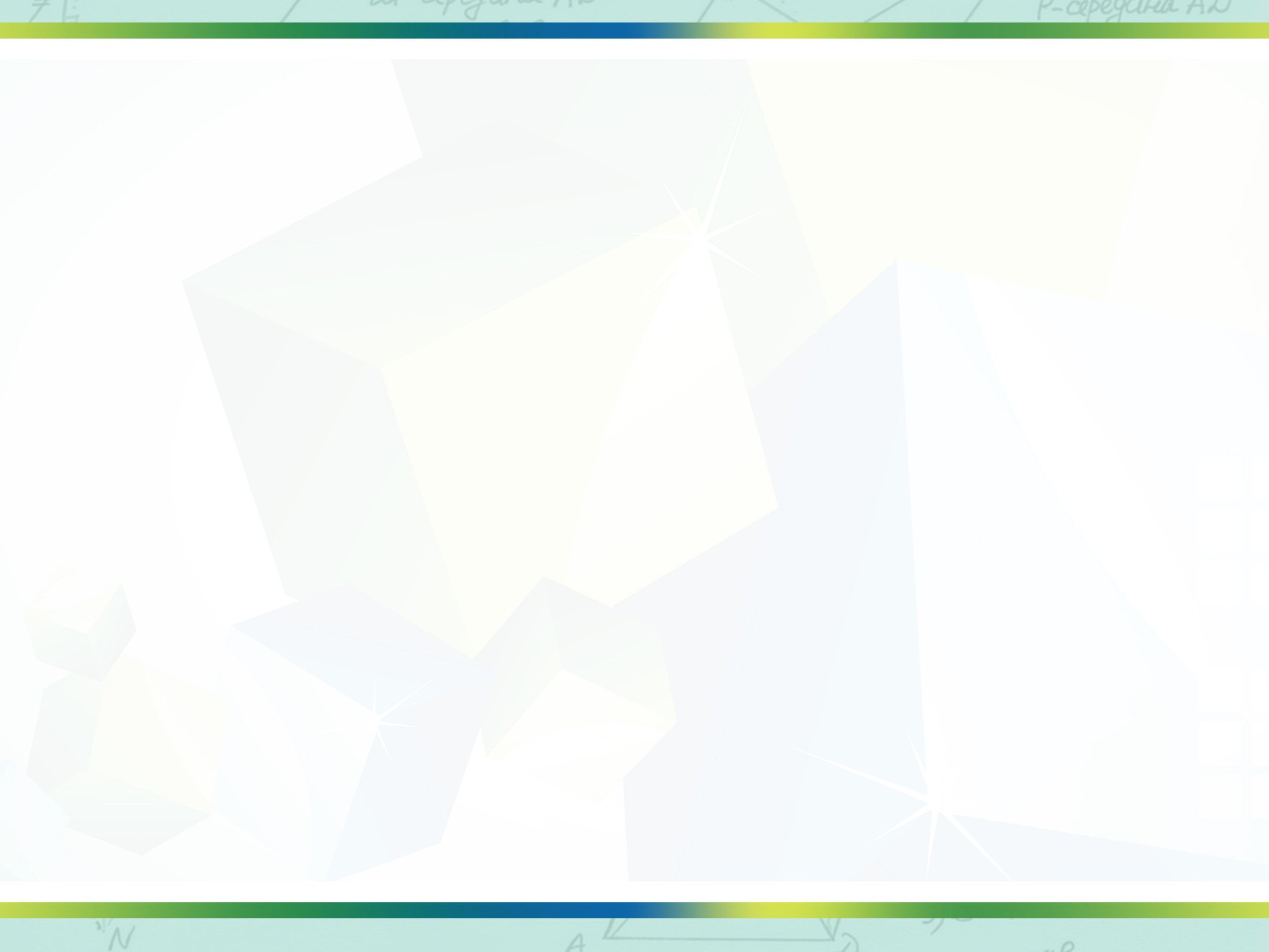 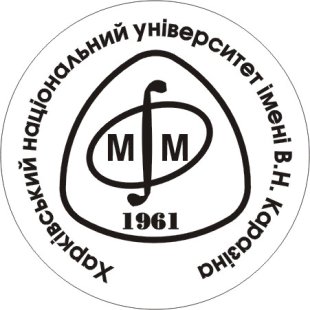 ЖУРІ
ІІ (міського в м. Харкові) етапу 
Всеукраїнської учнівської  олімпіади з математики
Представники факультету математики та інформатики  
Харківського національного  університету імені В.Н. Каразіна:
професори,
 кандидати наук,
 доценти,
 старші викладачі,
 студенти, магістранти, аспіранти (серед них − переможці міжнародних математичних змагань)
+
учителі  загальноосвітніх  навчальних  закладів  міста.
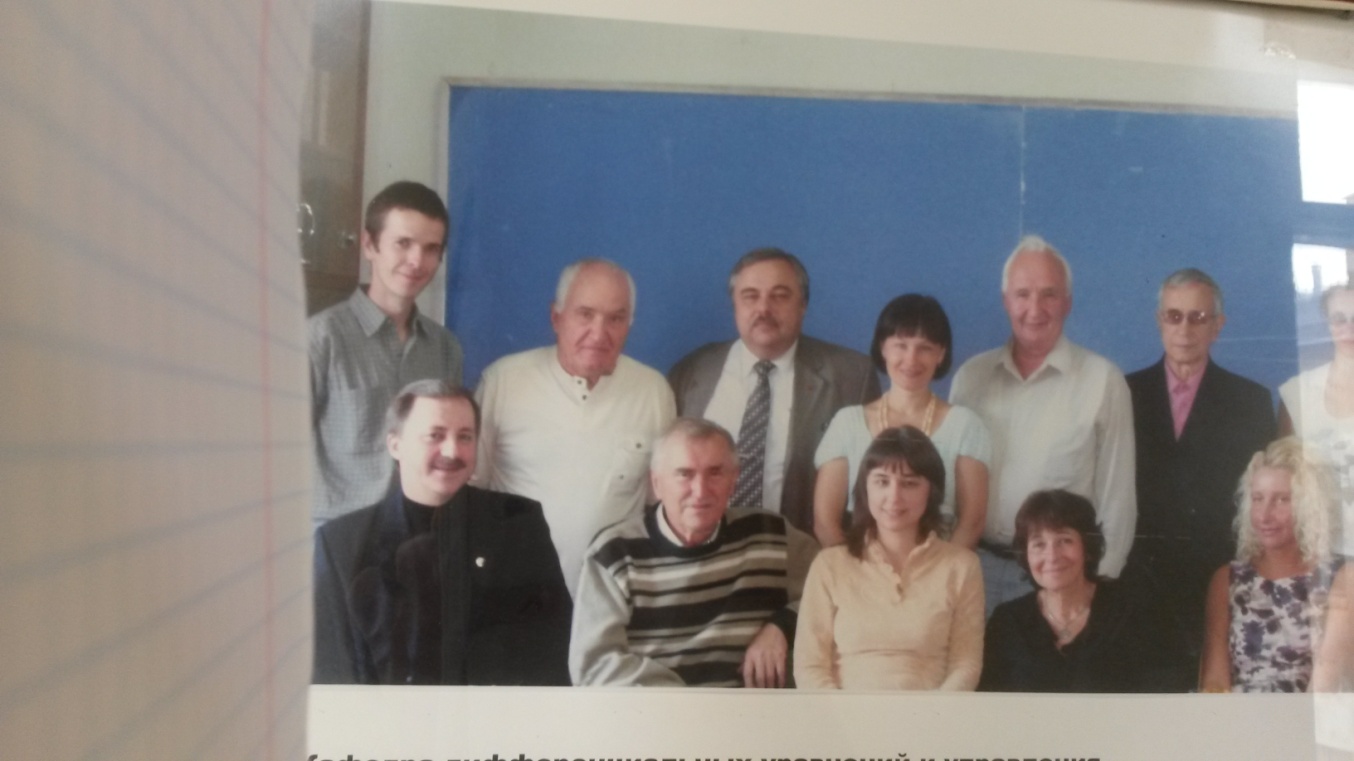 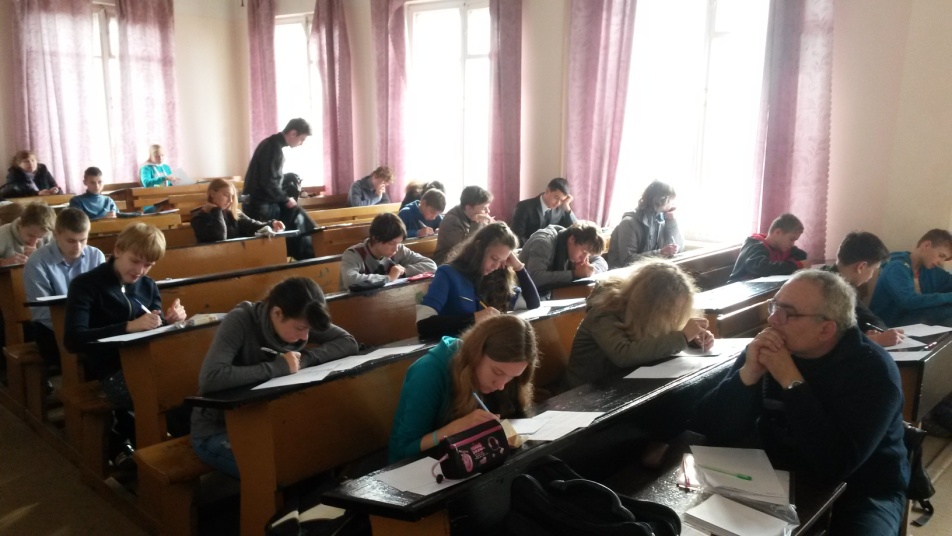 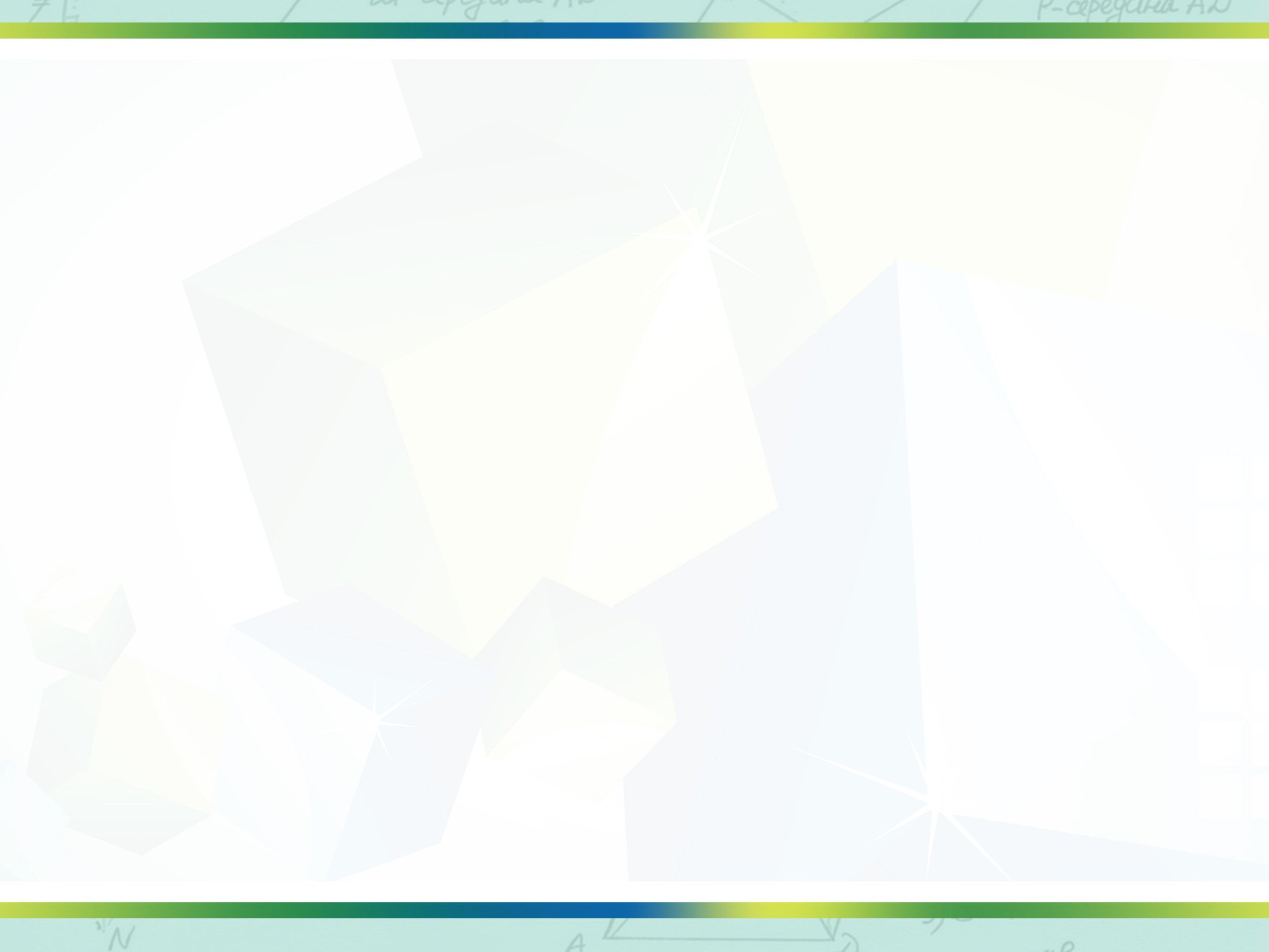 УЧАСНИКИ МІСЬКОЇ ОЛІМПІАДИ 
З МАТЕМАТИКИ ЗА 4 РОКИ
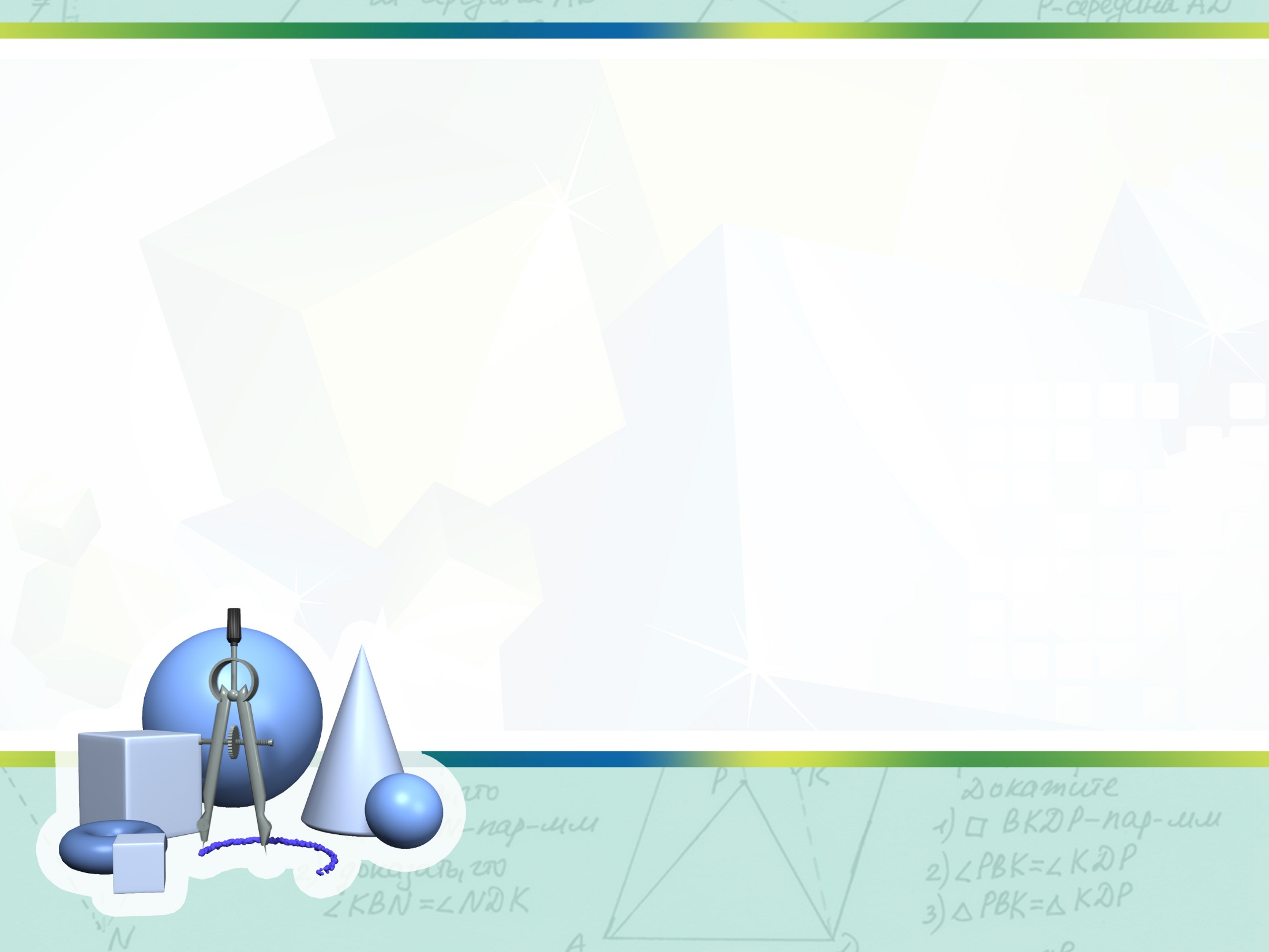 УЧАСНИКИ МІСЬКОЇ ОЛІМПІАДИ З МАТЕМАТИКИ
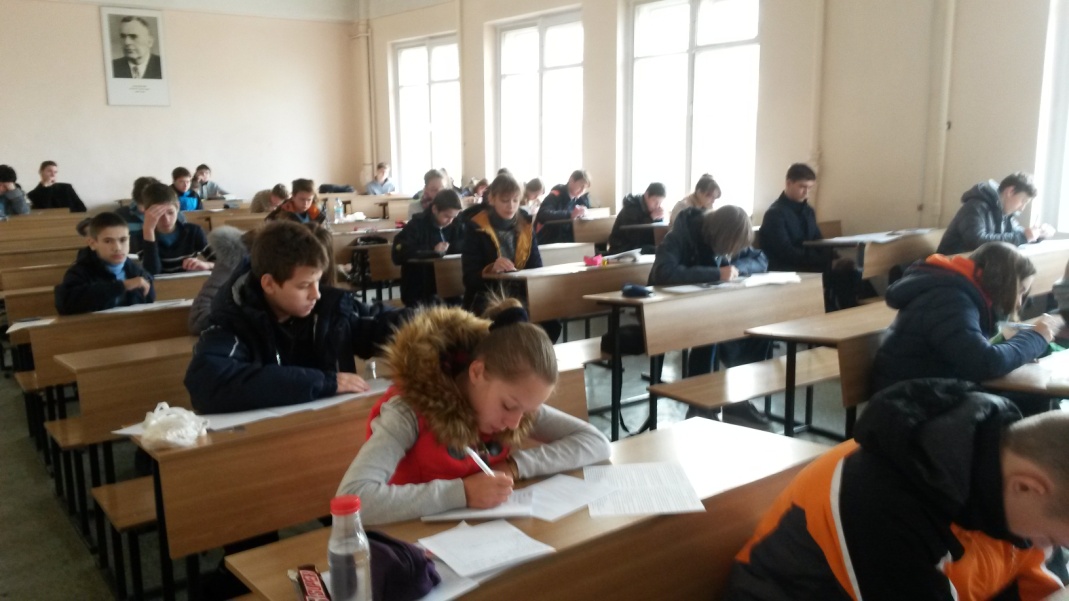 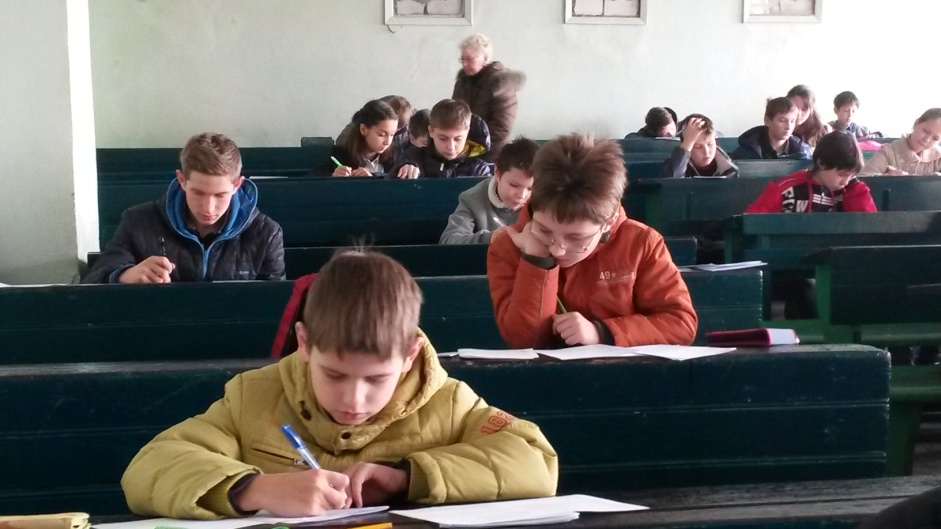 496 УЧАСНИКІВ
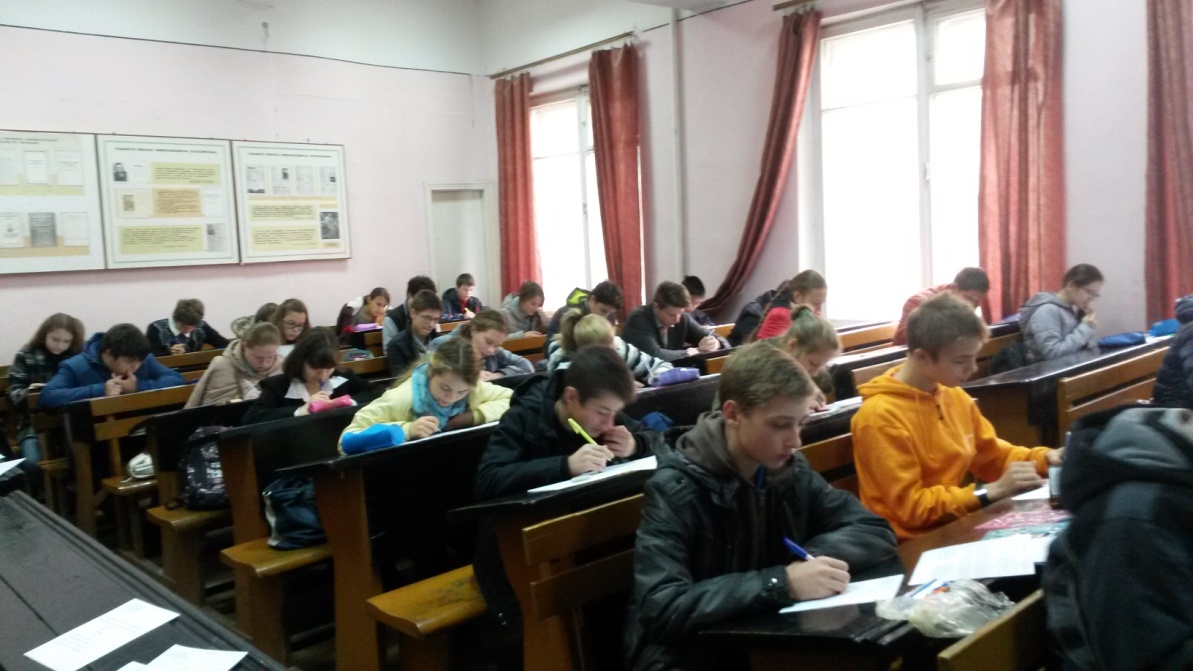 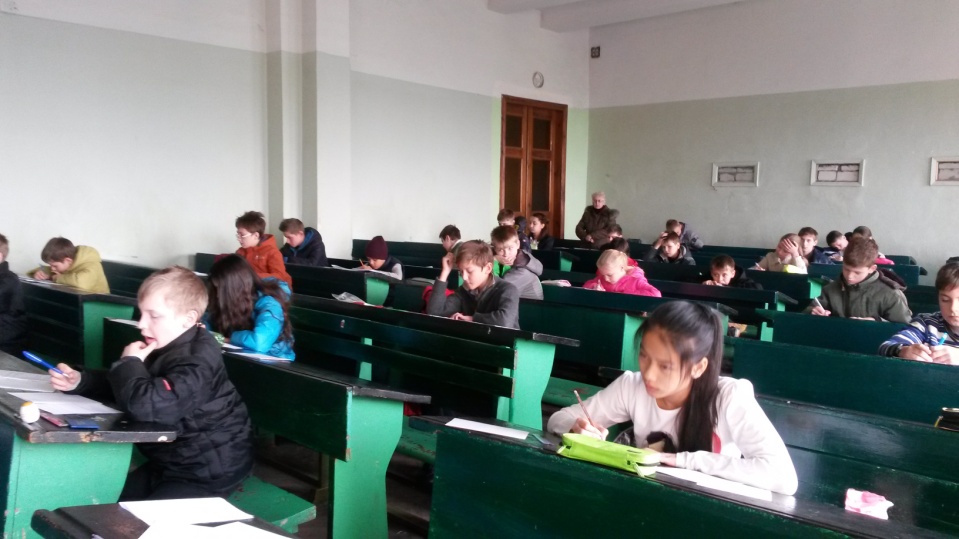 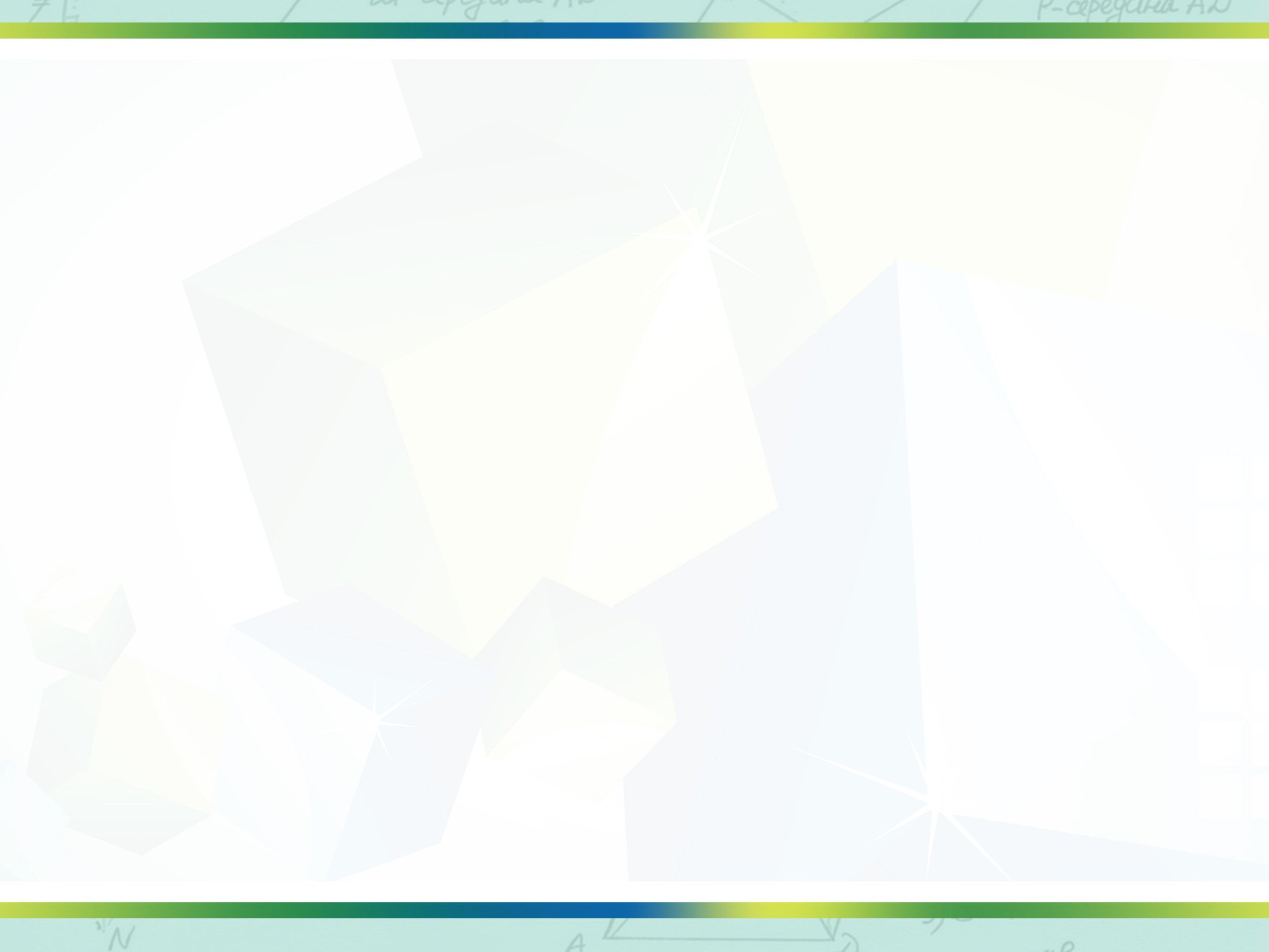 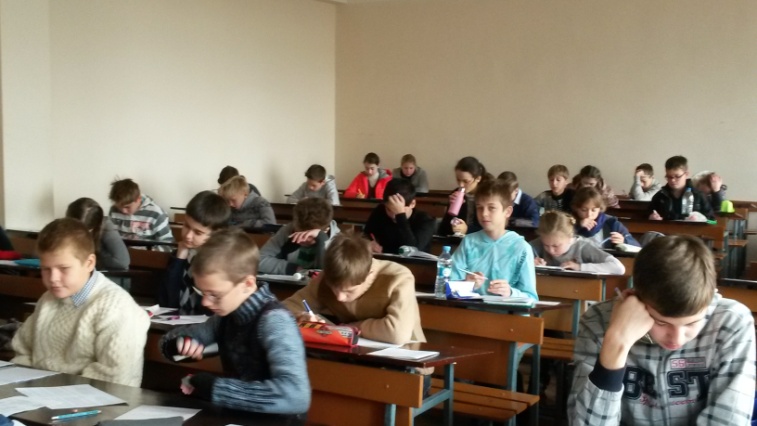 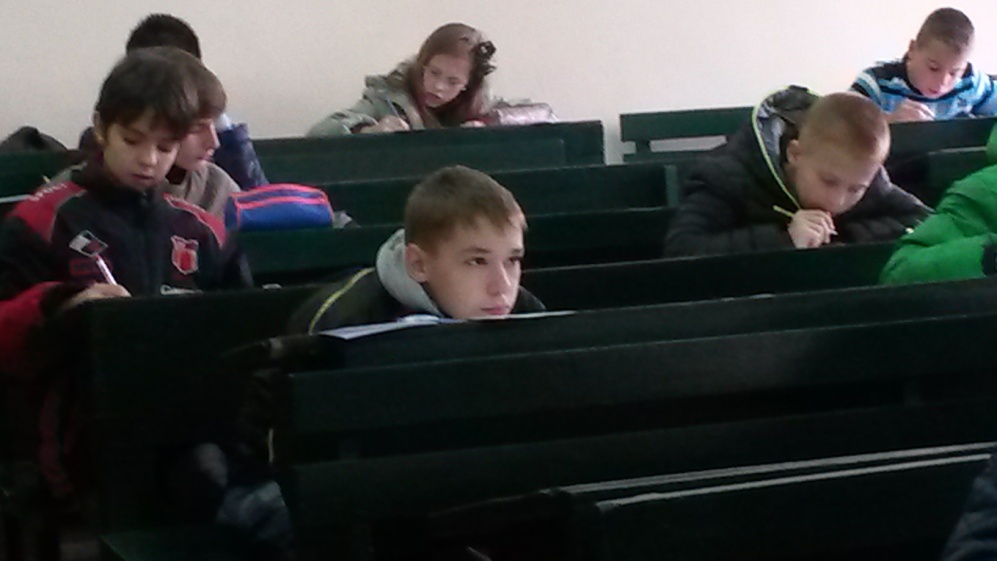 7 КЛАС – 152 учні
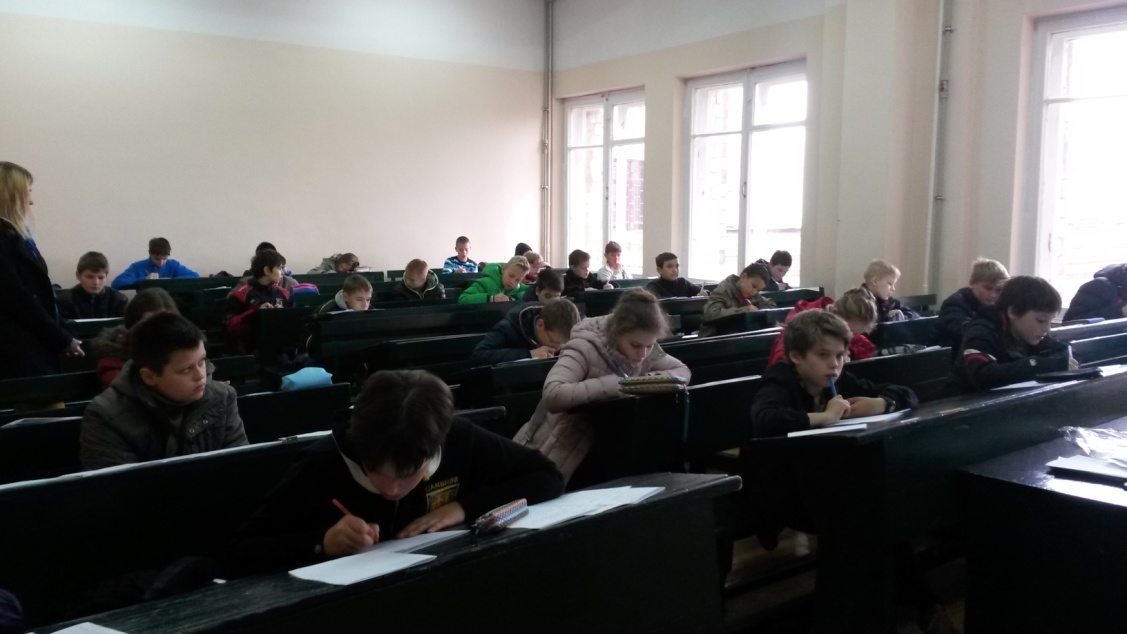 6 клас – 40 учнів
5 клас – 18 учнів
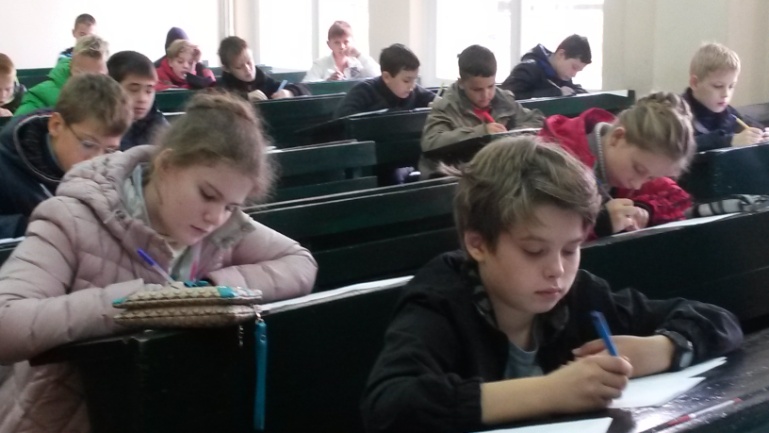 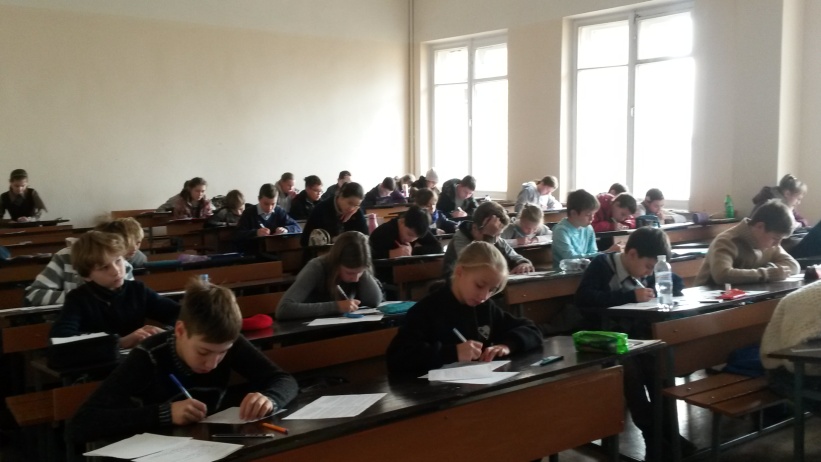 7 клас – 94 учні
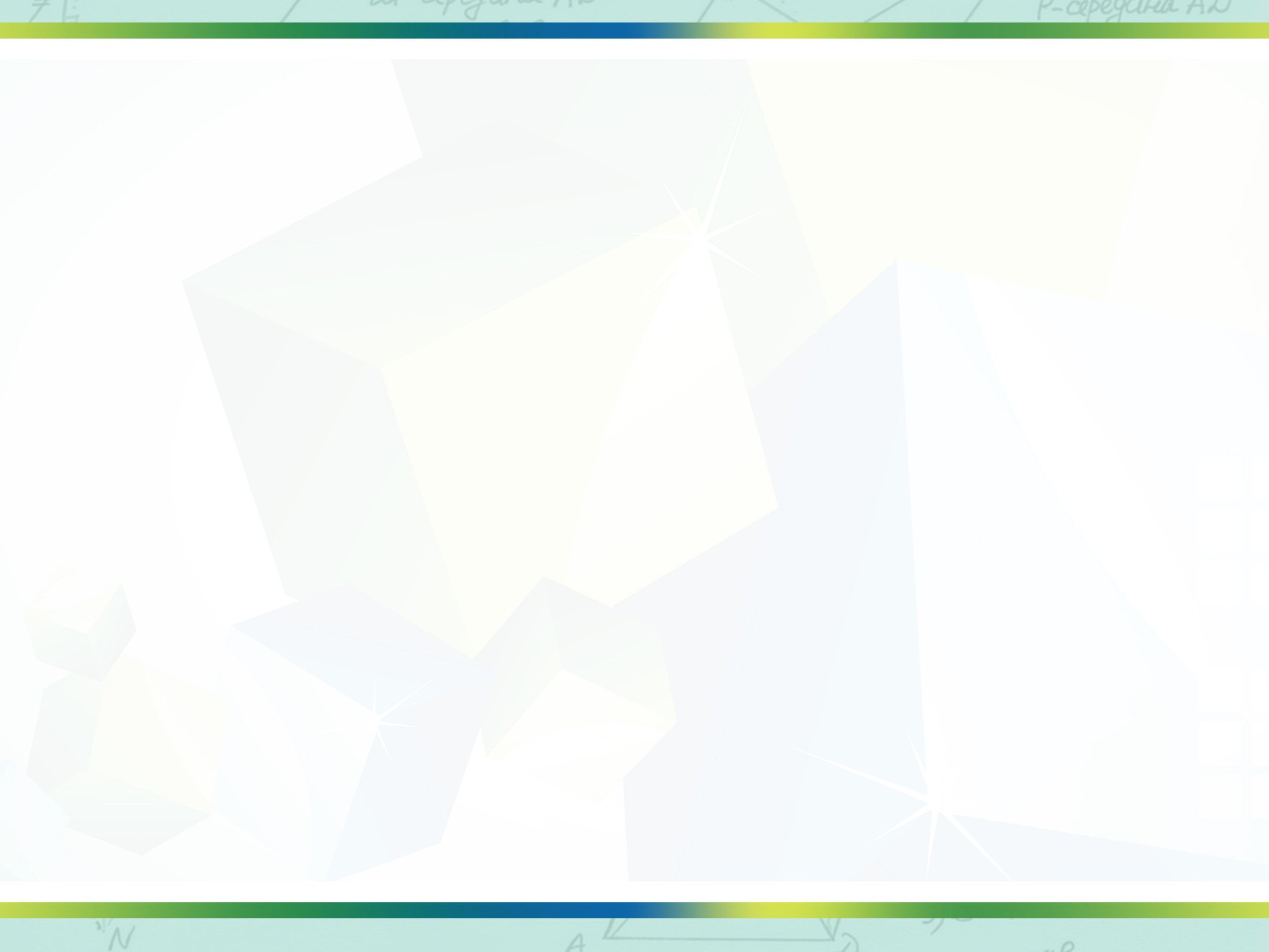 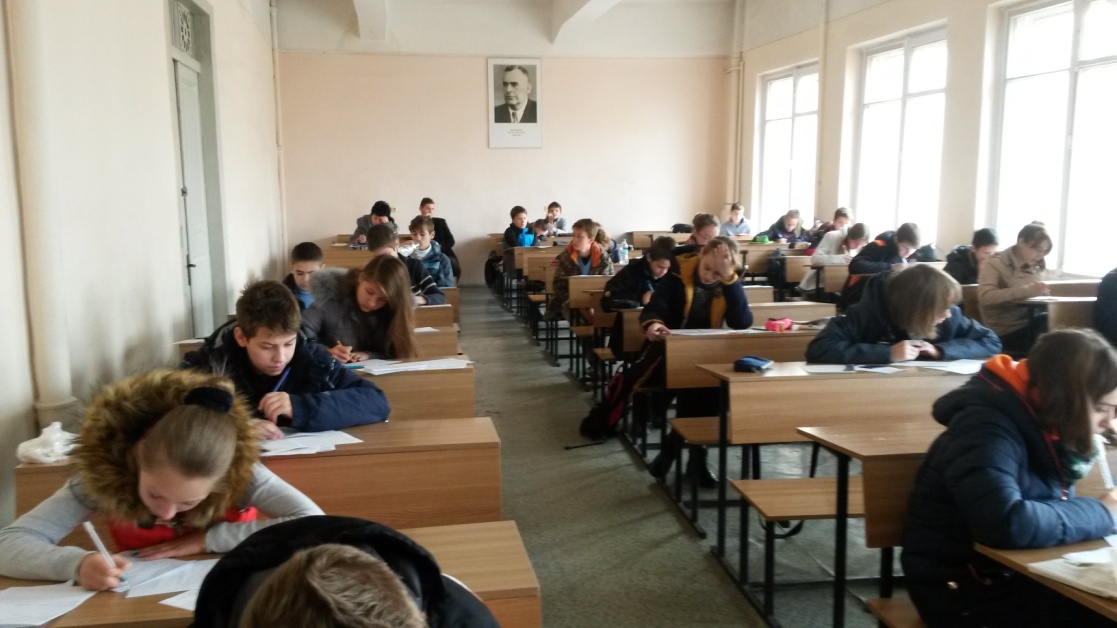 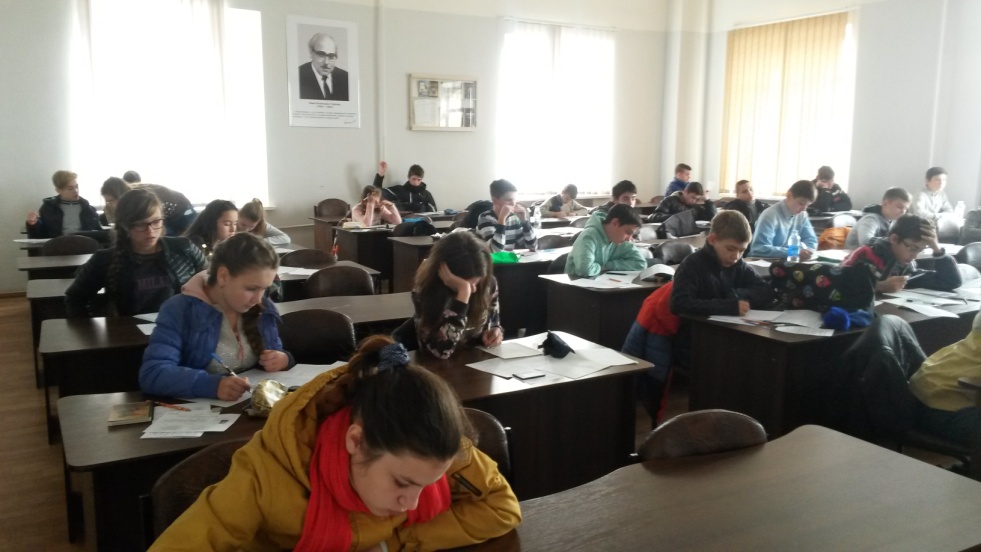 Виконання олімпіадної роботи
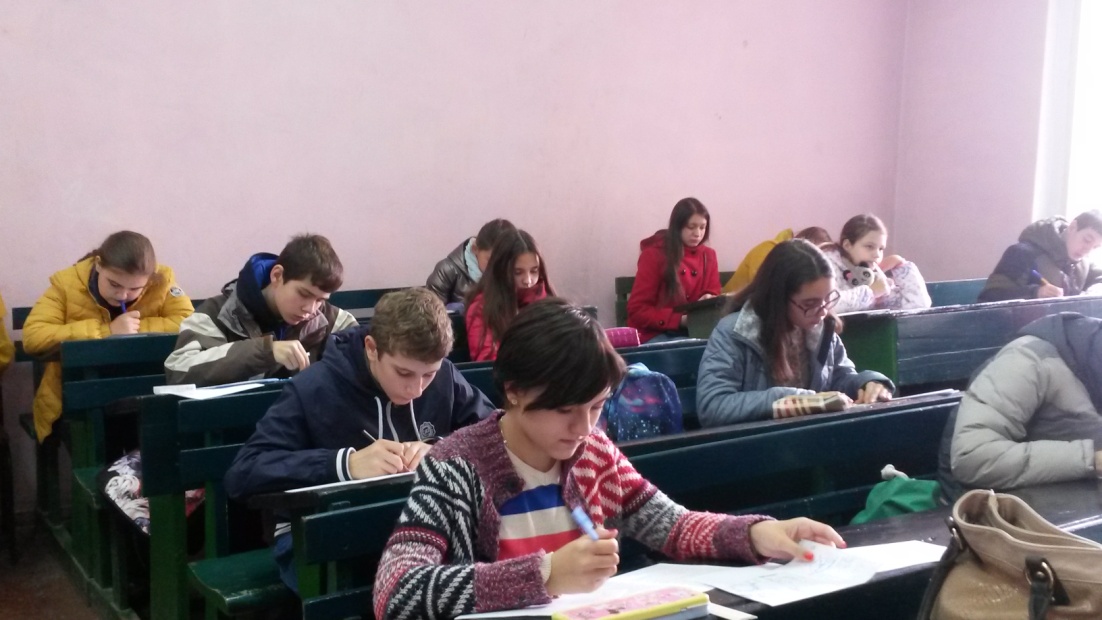 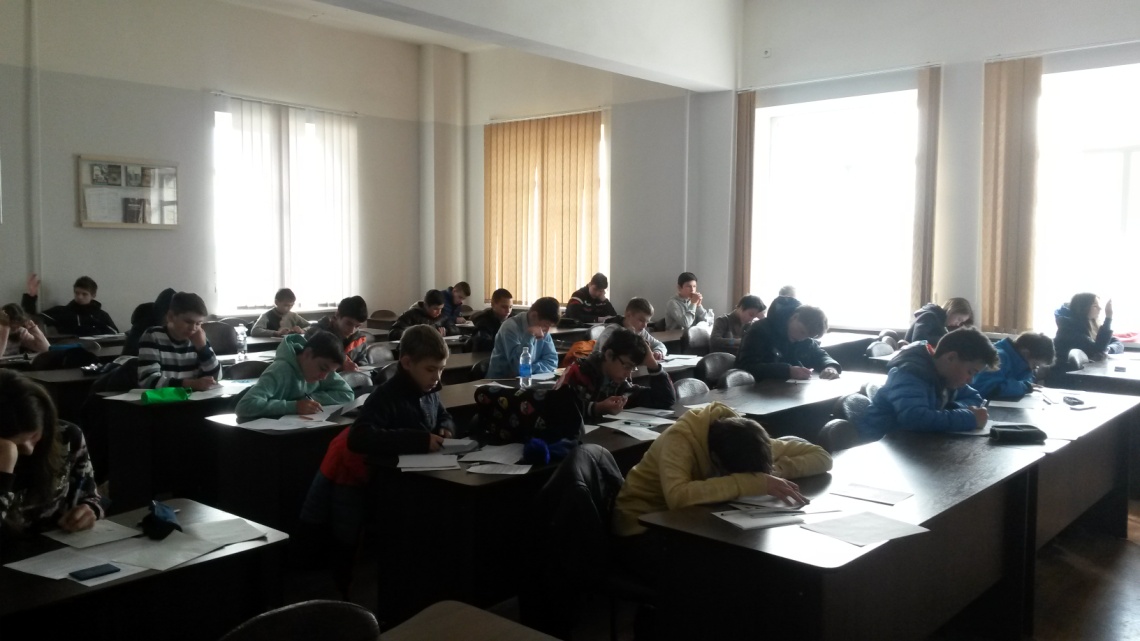 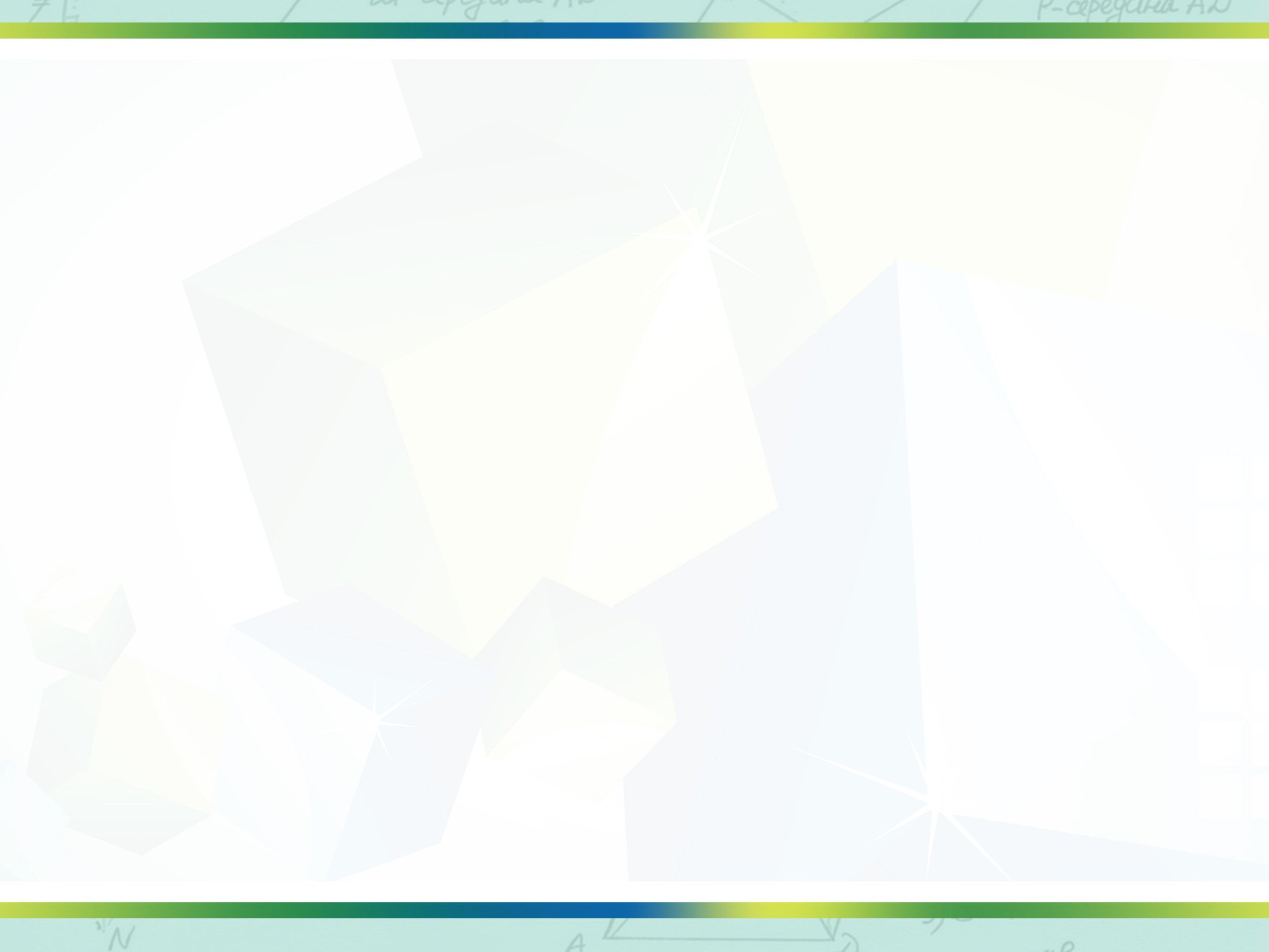 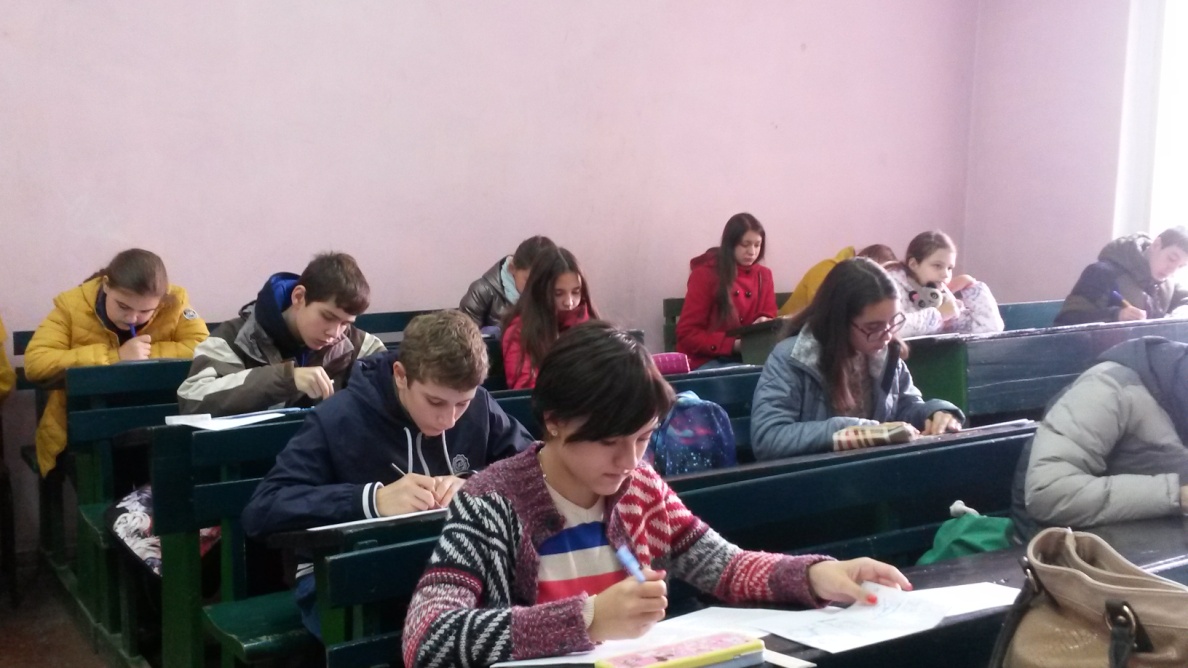 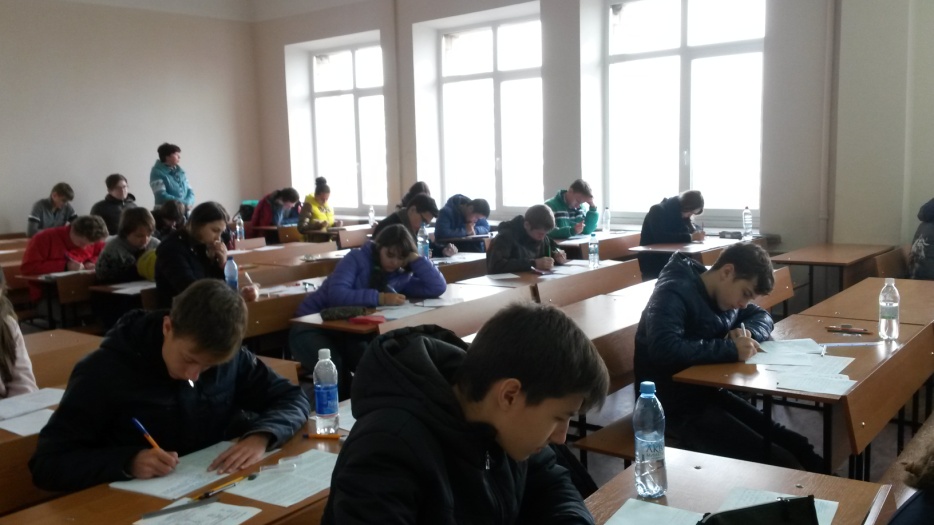 Виконання олімпіадної роботи
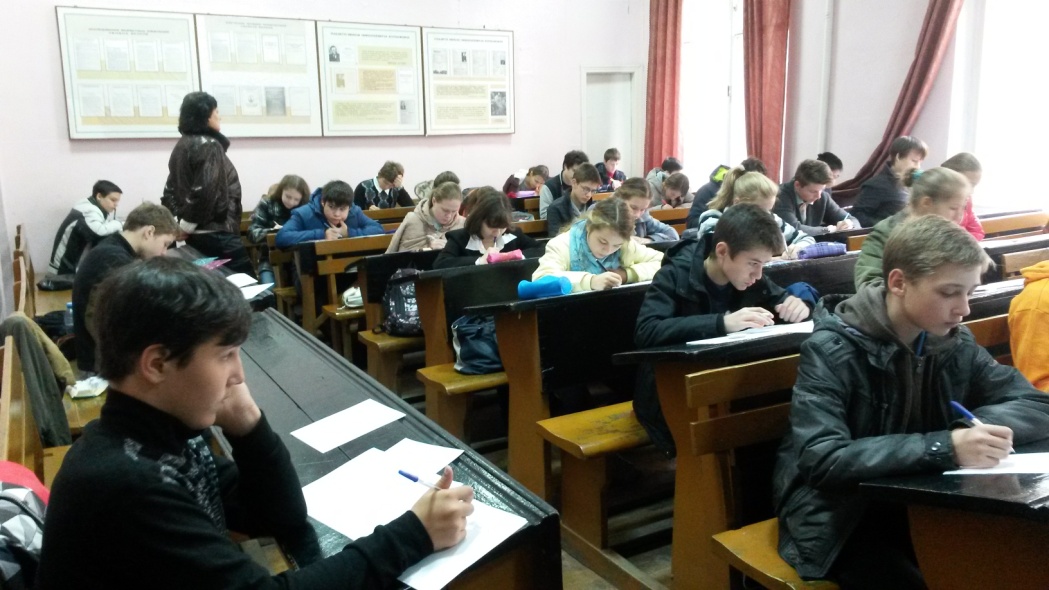 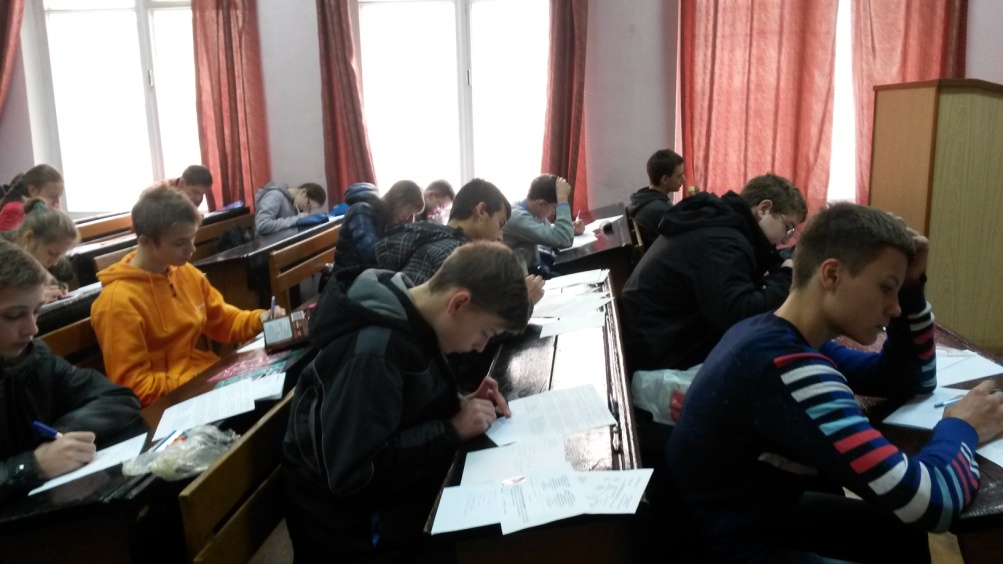 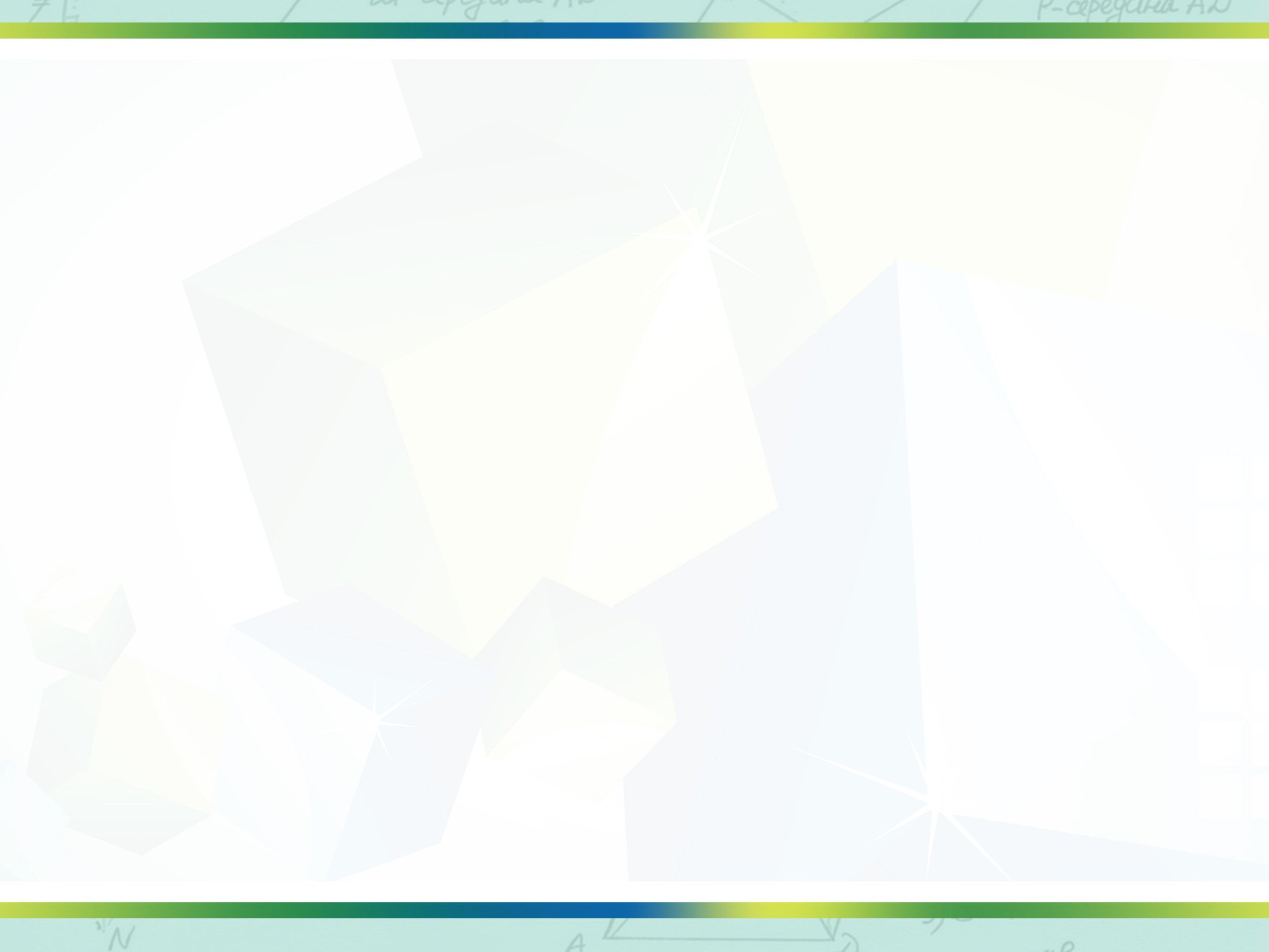 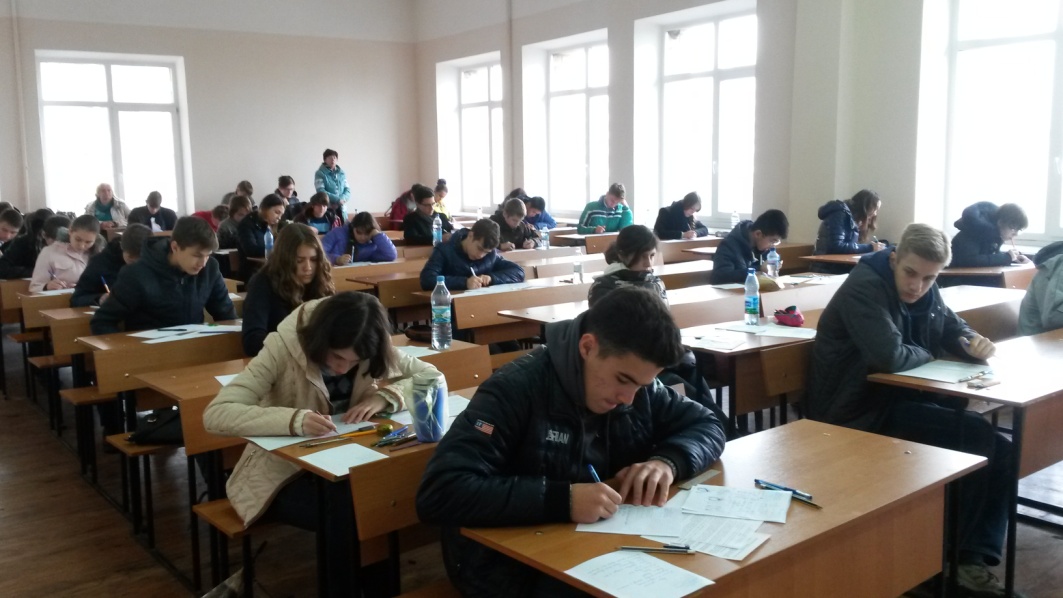 Виконання олімпіадної роботи
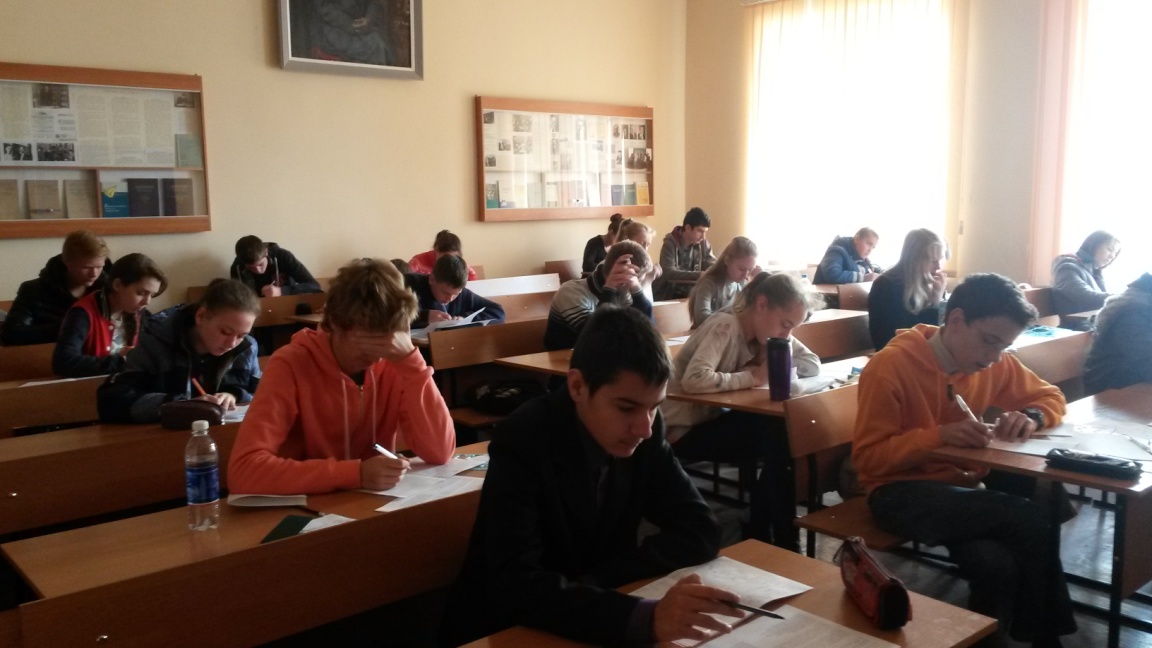 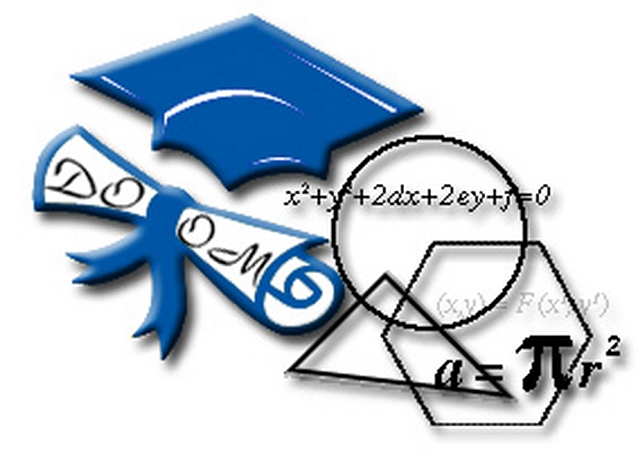 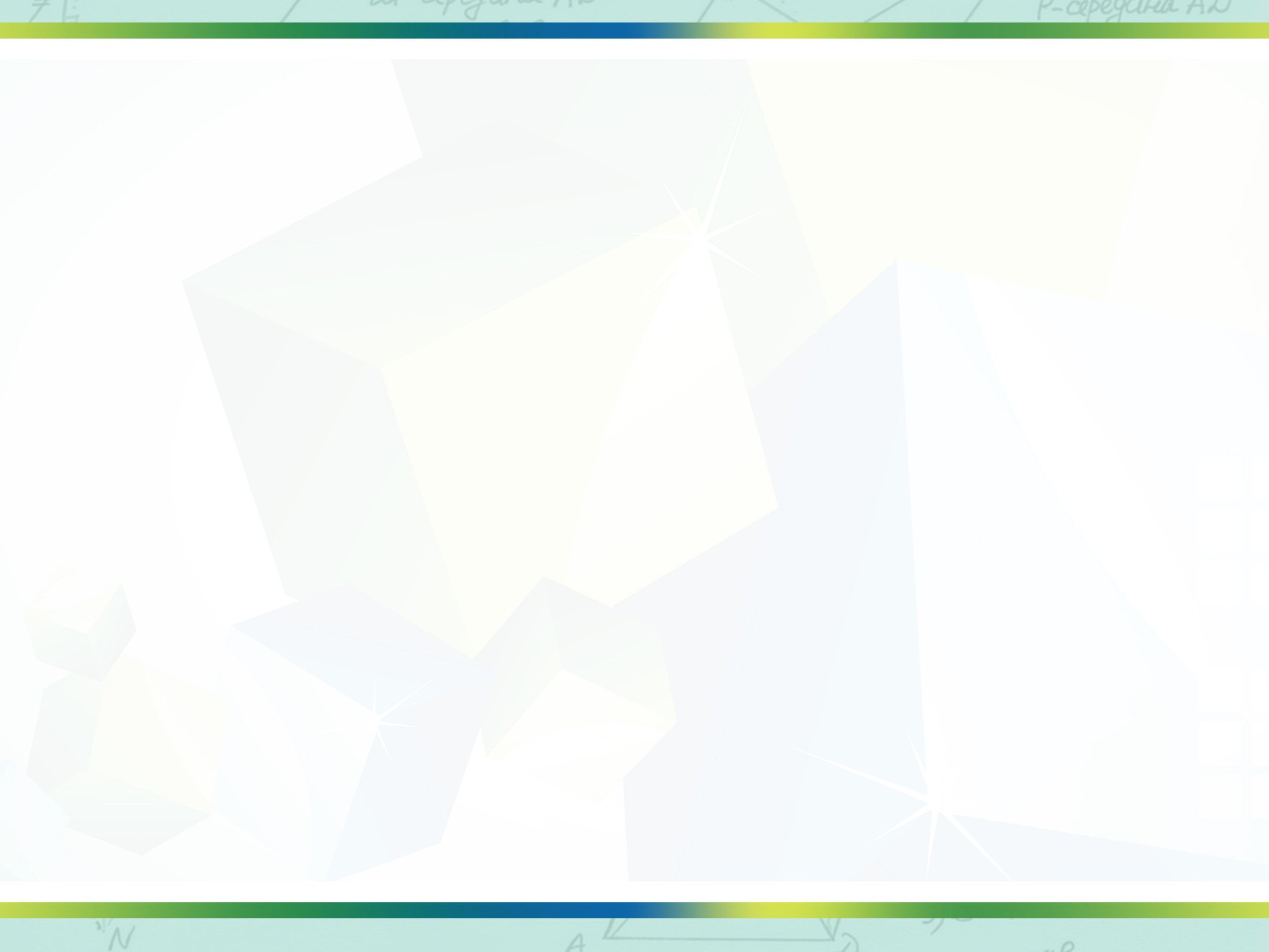 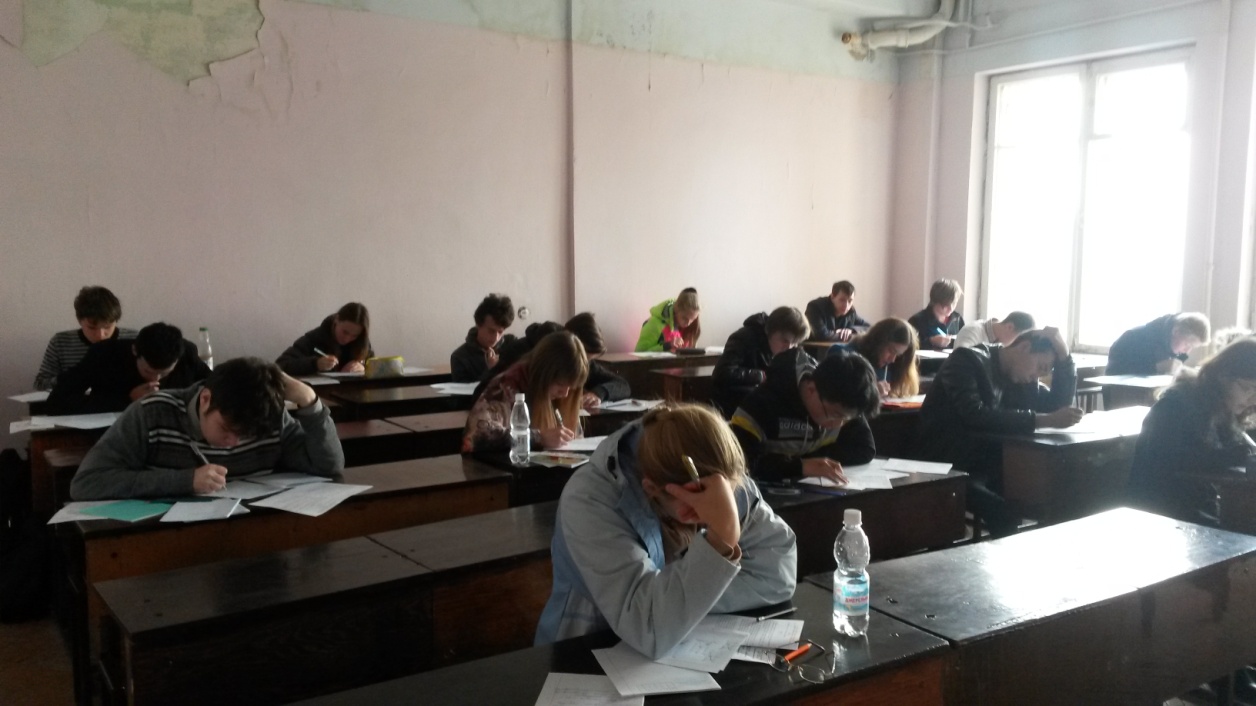 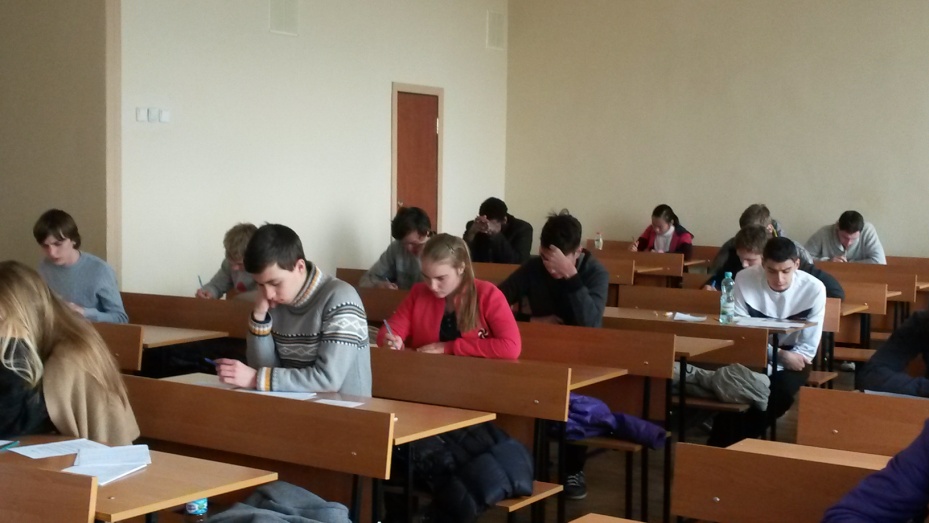 Виконання олімпіадної роботи
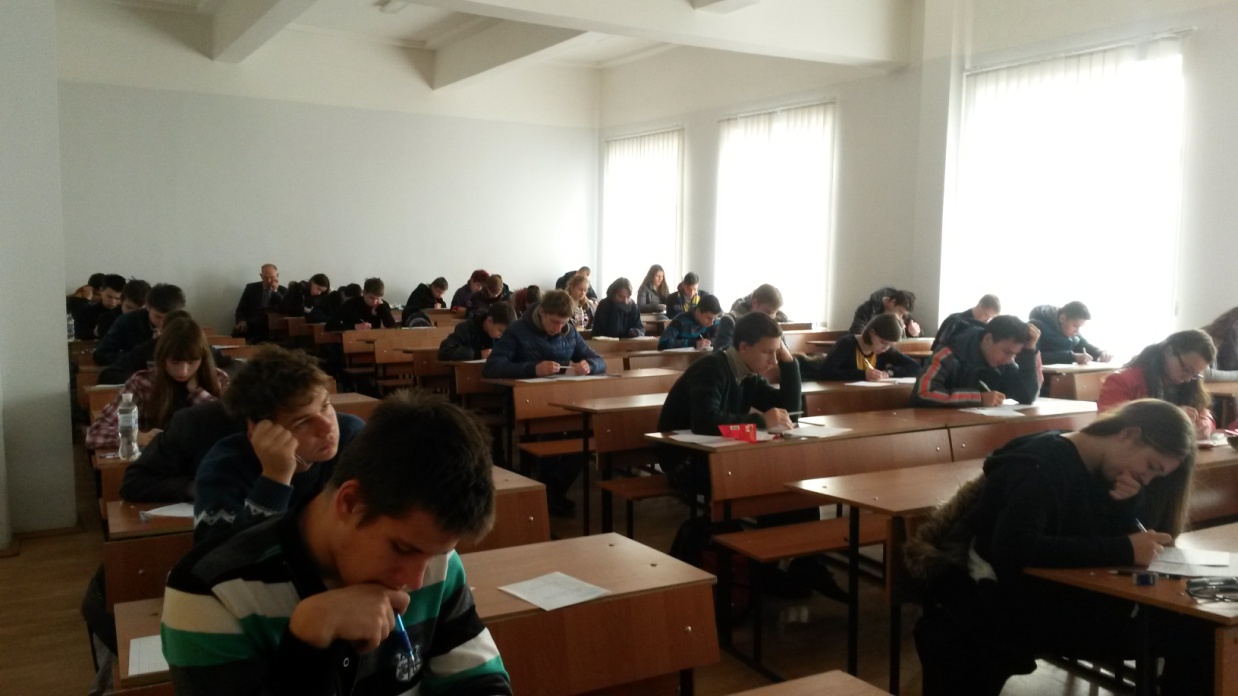 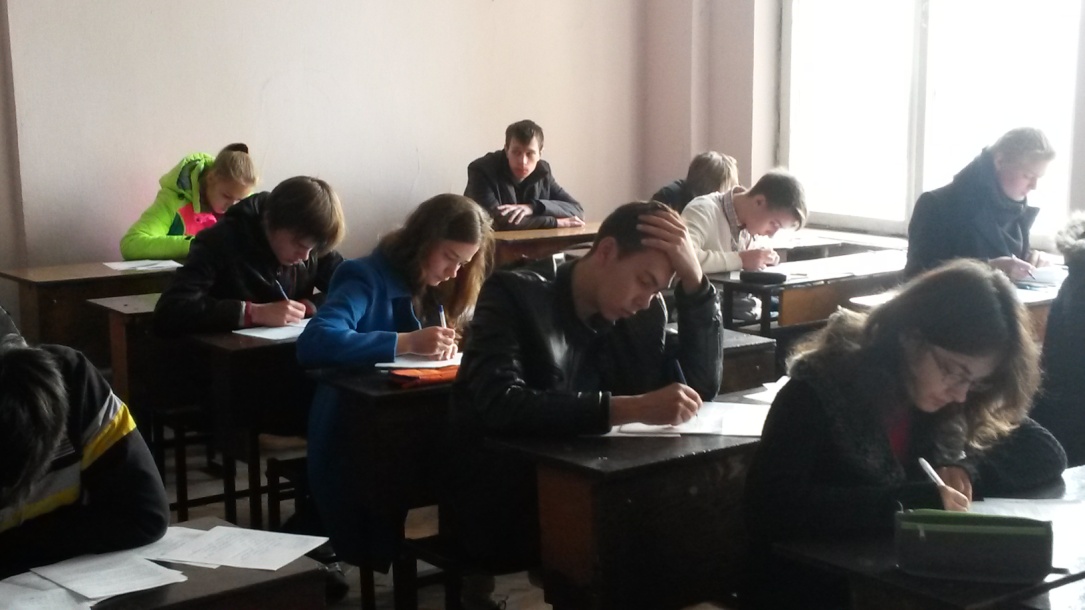 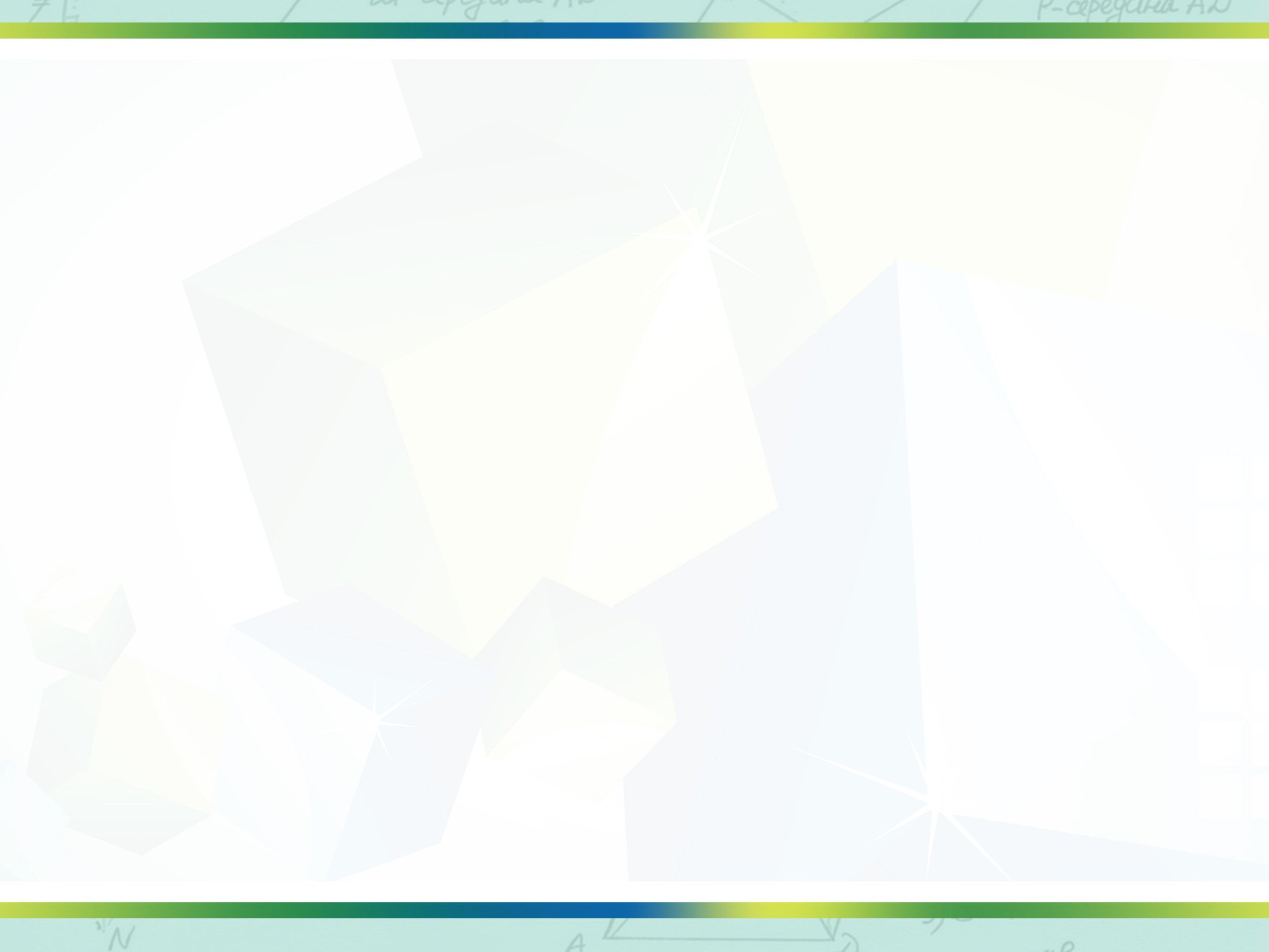 КІЛЬКІСТЬ УЧАСНИКІВ ВІД РАЙОНІВ:
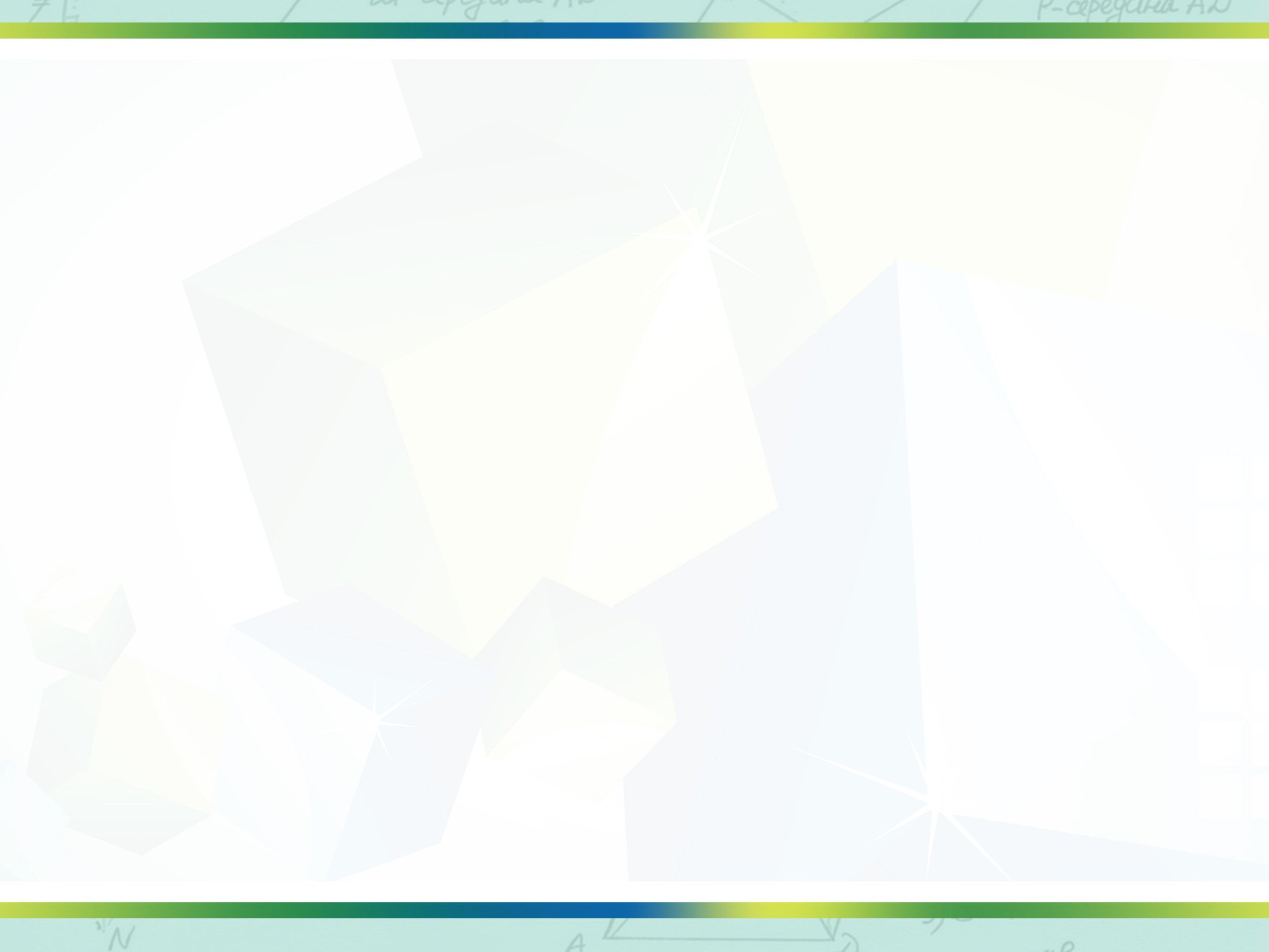